Figure 5.  Relationships between real and absolute sulcal asymmetry measures and callosal size. Examples of correlations ...
Cereb Cortex, Volume 13, Issue 10, October 2003, Pages 1084–1093, https://doi.org/10.1093/cercor/13.10.1084
The content of this slide may be subject to copyright: please see the slide notes for details.
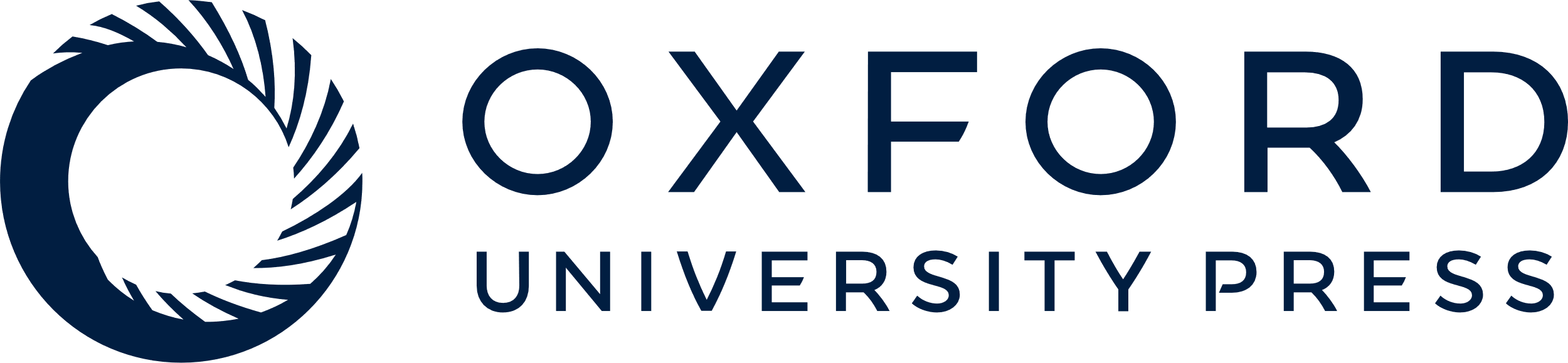 [Speaker Notes: Figure 5.  Relationships between real and absolute sulcal asymmetry measures and callosal size. Examples of correlations between absolute (a, b) and real (c, d) values of sulcal asymmetries (plotted on the x-axes in mm) and callosal regions (plotted on the y-axes in mm2). (a) Relationships between splenium and sulcus triangularis inferior extrema (STI) in left handers (LH). (b) Relationships between anterior midbody and Sylvian fissure inferior extrema of the anterior horizontal ramus (SFI) in females. (c) Relationships between anterior third and Sylvian fissure posterior extrema (SFP) in right handers (RH). (d) Relationships between splenium and post central sulcus anterior extrema (PSA) in males. The solid line marks the significant correlation, the dotted line the non-significant correlation.


Unless provided in the caption above, the following copyright applies to the content of this slide: © Oxford University Press]